Lecture Test 1 Packet B
In the 1600’s, Robert Hooke used a compound light microscope when looking at dead cork tissue and was the first to use the term “cell” to describe the basic unit of all living things.
In the 1670’s, Anton van Leeuvanhoek was the first to see, draw and describe “wee beasties” and “small animacules” which were bacteria and protozoa; we consider him the “father of bacteriology and protozoology.
THE GOLDEN AGE OF MICROBIOLOGY(1857 – 1914)With the development of the microscope, the age old controversies of spontaneous generation, fermentation and the germ theory of disease were finally solved.
LOUIS PASTEUR (France) – the “father of microbiology”
Pasteur disproved the theory of spontaneous generation, as it related to microbes, with his swan neck flask experiments.
Pasteur also discovered how fermentation occurred and that yeast cause the fermentation of grape juice into wine.  To save the French wine industry, which was suffering from a problem where many wine bottles started to contain vinegar, instead of wine, Louis Pasteur developed the process of PASTEURIZATION.	Pasteur also determined why vaccines worked and went to work developing vaccines.  One vaccine he developed for rabies, led to him being paid a large sum of money, with which he established the Pasteur Institute.	Pasteur was also interested in trying to prove the “germ theory of disease.”
With the discovery of bacteria and proof that biogenesis occurs to create all living organisms, the next major step in microbiology was to prove the GERM THEORY OF DISEASE.The germ theory of disease tried to prove that microbes could cause people to get sick.
Robert Koch (Germany) – the “father of the microbiology laboratory”
Koch’s Postulates- a method of determining the etiologic agent  			of infectious diseases.1.  The suspected etiologic agent must be found in every case of the disease and be 	absent in healthy hosts.2.  The suspected etiologic agent must be isolated in pure culture and identified.	3.  The suspected etiologic agent when inoculated into a healthy susceptible host must 	come down with the same disease as in step 1.4.  The same etiologic agent from step 2 must be isolated and identified in the second 	diseased animal.	Koch proved that bacteria do cause infection and disease AND with his 		postulates developed a method to identify which bacteria cause each 	infectious disease.
Koch and his colleagues also contributed other advances in the microbiology laboratory including:	a) simple staining techniques were developed to see bacteria	b) the first photographs of bacteria in diseased tissue were taken	c) the use of steam was first used to sterilize media	d) the use of agar was first used to solidify bacterial growth 		    media	e) aseptic transfer of bacteria using platinum wires was first 		    proposed	f) the use of the Petri dish was started
In 1884, Christian Gram (Denmark) developed the Gram stain.
In 1892, Dmitri Ivanovski (Russia) discovered the Tobacco Mosaic virus.
With the proof of the Germ Theory of Disease, the next step in microbiology was to understand how this information could be used to prevent disease in clinical settings.
Edward Jenner (England) – in the late 1700’s he developed the first vaccine known in the western world; the vaccine he developed protected people from smallpox.
Ignaz Semmelweis (Austria) – in the mid 1800’s he was perplexed over the high numbers of cases or puerperal fever in mothers of newborn babies;  he hypothesized that perhaps the doctors delivering the babies should WASH THEIR HANDS!!
Joseph Lister (England) – in the mid 1800’s he was the founder of antiseptic surgery and the use of antiseptics in health care.
Florence Nightingale (England) in the mid 1800’s she introduced cleanliness and other antiseptic techniques to nursing practice and started nursing education.
John Snow (England) – in the mid 1800’s he mapped the cases of cholera in London and started the studies of infection control and epidemiology.
Also knowing that microbes cause diseases, microbiologists and physicians began to work to developchemotherapeutic agents to selectively destroy bacteriato treat humans with infectious diseases.Selective toxicity – the ability to kill infectious organisms without killing the infected human.
Paul Ehrlich (Germany) – in the early 1900’s he began the study of chemotherapy and developed the first lab synthesized drug, used to treat a disease, that was selectively toxic.
Alexander Fleming (England) – in 1929, he discovered penicillin, the first true antibiotic.
Today, microbiology is in the modern era and has largely untapped room for exploration in the fields of epidemiology, genetic engineering, immunology, vaccines, bioremediation and in industry.We also must be aware of the dangers associated with some of these advancements as well as the possibilities of using microbes as tools of bioterrorism.
EPIDEMIOLOGY- the study of the effects of disease on populations, the transmission, incidence and frequency of disease.
The CDC (Centers for Disease Control and Prevention- 	headquartered in Atlanta) is the main source of 	epidemiologic information in the U.S.  The CDC publishes the MMWR (Morbidity and Mortality 	Weekly Report), which provides information on the 	morbidity (sickness) and mortality (death) due to 	reportable (notifiable) diseases.
With reportable diseases there is a phenomenon called the 	ICEBERG EFFECT:	- the number of cases of reportable illness in the MMWR is 	assumed to underestimate the real number of people in              population with each disease.
Disease outbreaks can be classified by their frequency of occurance:	Sporadic = a few isolated cases widespread in a population 				that occur in an unpredictable manner	Endemic = a constant number of cases seen over a long 				period of time in a specific region	Epidemic = a drastic increase in the number of cases, beyond 				what is expected for a population	Pandemic = an epidemic that occurs across continents
Reportable diseases:

-Notifiable diseases

-By law, some diseases must be reported to authorities

-Other diseases are reported on a voluntary basis
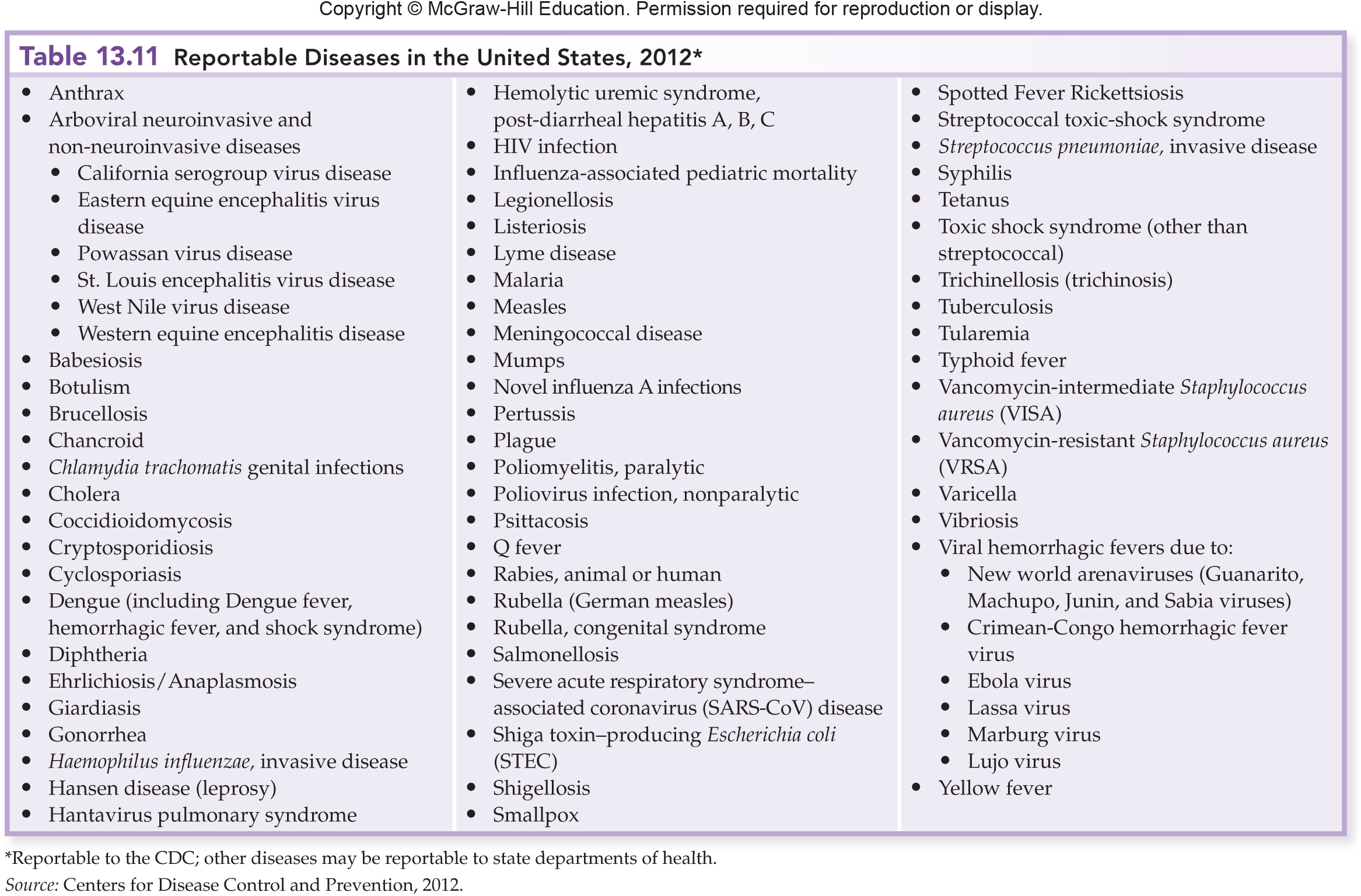 Some epidemiologic terms commonly used in medicine:	Symptoms vs. signs of disease, are they different things?		Symptoms are the subjective feelings of the patient 	             and include: Chills, Headache, Malaise		Signs are the objective findings of medical 			             personnel and include: Fever, Swollen Lymph Nodes	(Syndromes are diseases that are always accompanied by a 		specific group of signs and symptoms)
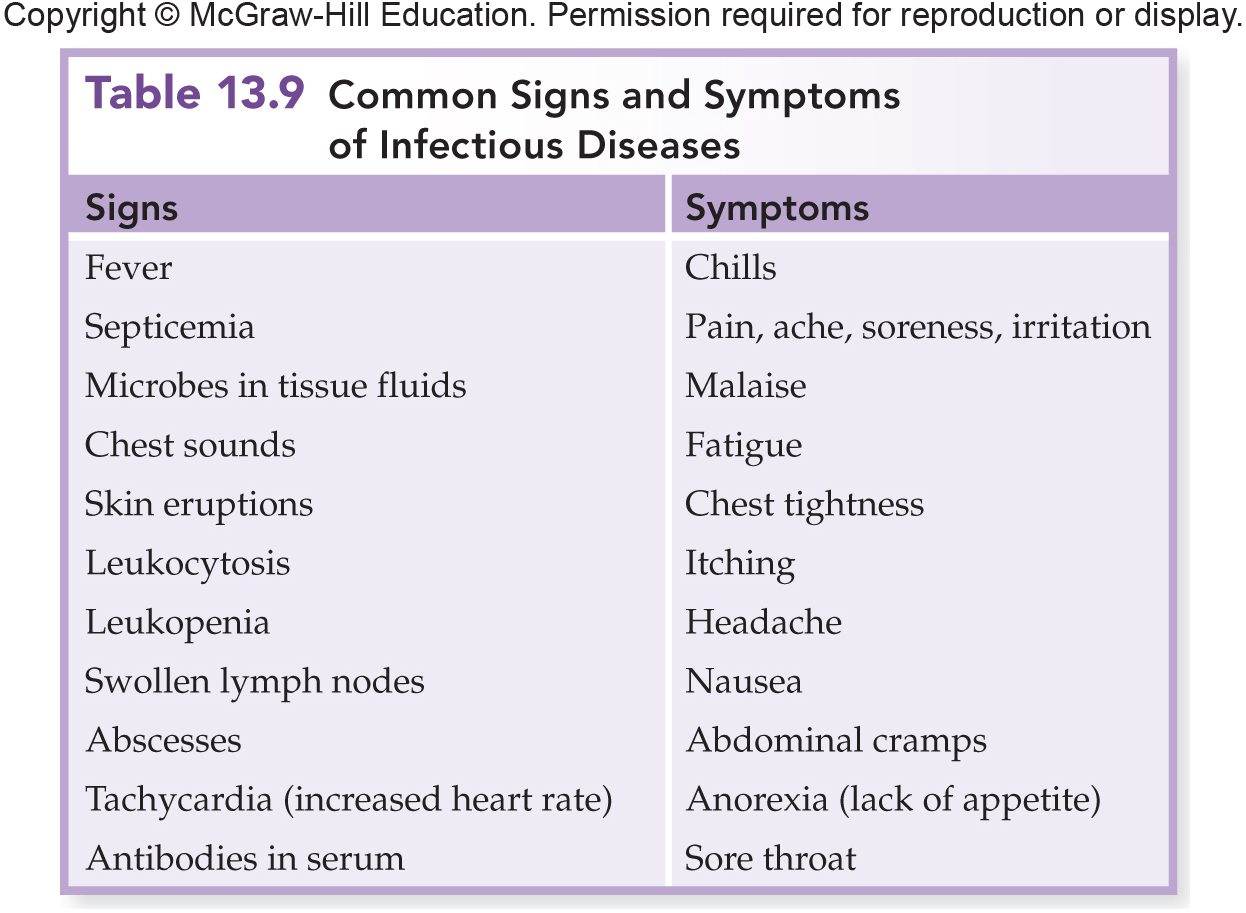 There are certain recognized phases of infectious disease:	Incubation period = the period when an infection first 				occurs when no signs or symptoms 				are yet apparent	Prodromal period = the period during an infection when 				the patient first begins to 				notice signs and symptoms	Disease period = the period when the infection causes 			                               illness (disease)	Decline period = when the signs and symptoms begin to go away 	Convalescence period = the period during an infection when 				signs and symptoms resolve and the 				patient 	recuperates
What Happens in Your Body
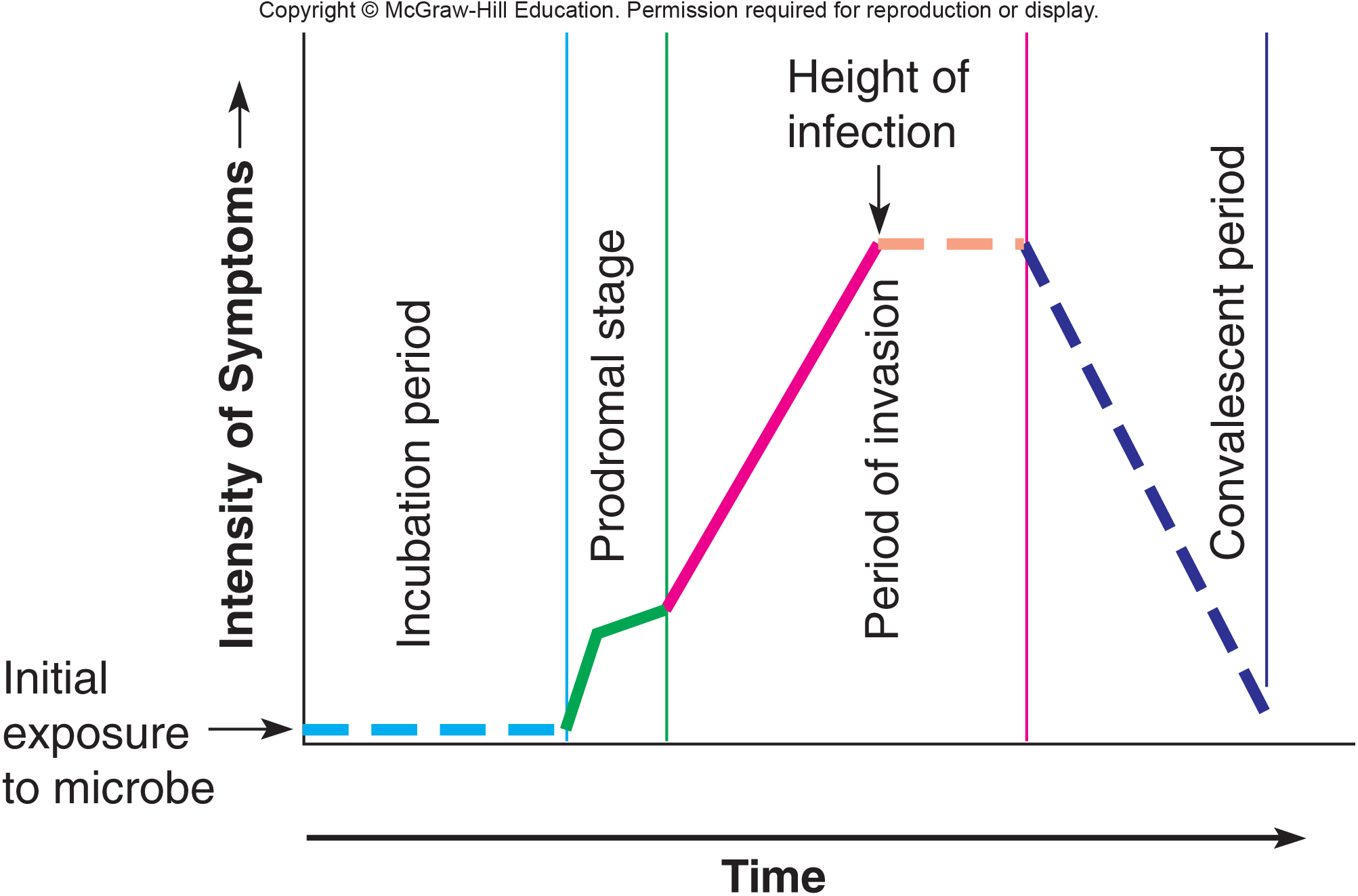 Stages of disease – identify the stages of infection in a person suffering from a cold sore.
Communicable diseases are those diseases that are transmitted 	(passed) directly or indirectly from one person to 	another.	- chicken pox*	- herpes simplex I	- measles*		- typhoid fever				- tuberculosis (TB)Contagious diseases* are communicable diseases that can be 	easily passed from one person directly to another.Non-communicable diseases are not easily transmitted from 	one person to another and normally grow outside the 	body.
Reservoirs of disease are long term animate or inanimate	objects that serve as a habitat for an infectious	agent.	- a FOMITE is an inanimate (non-living) object		that serves as a reservoir of disease; 		give some examples.
- a VECTOR is an animal that transmits disease.		- zoonotic diseases are infections that 			             animals get and which can be passed on to 		             humans		- vectors can be described as:			MECHANICAL vectors, transport infectious                                                                               agent            			BIOLOGICAL vectors, transports infectious                                                                           agent and participates                                                                           in its life cycle
Animals as Reservoirs and Sources
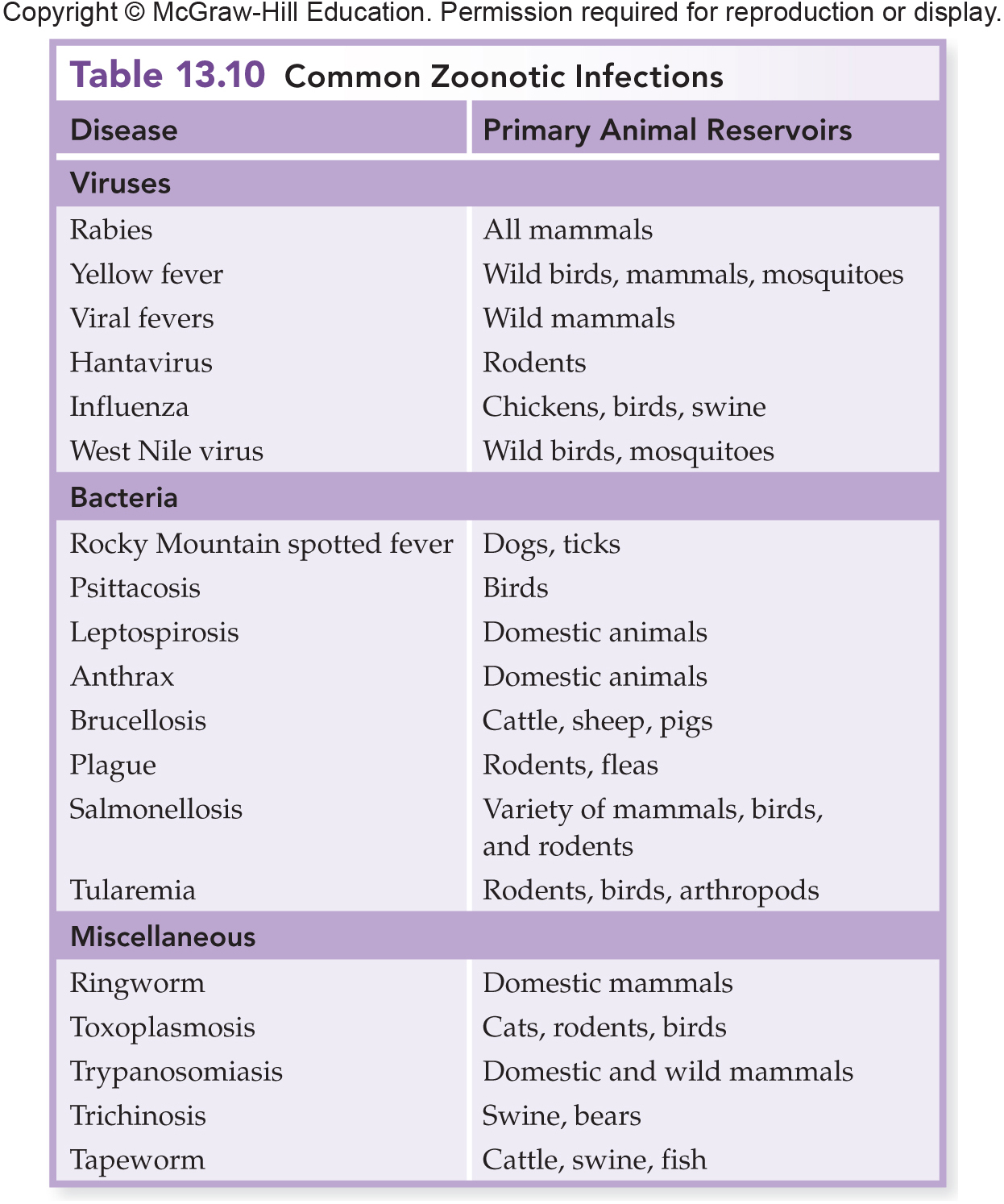 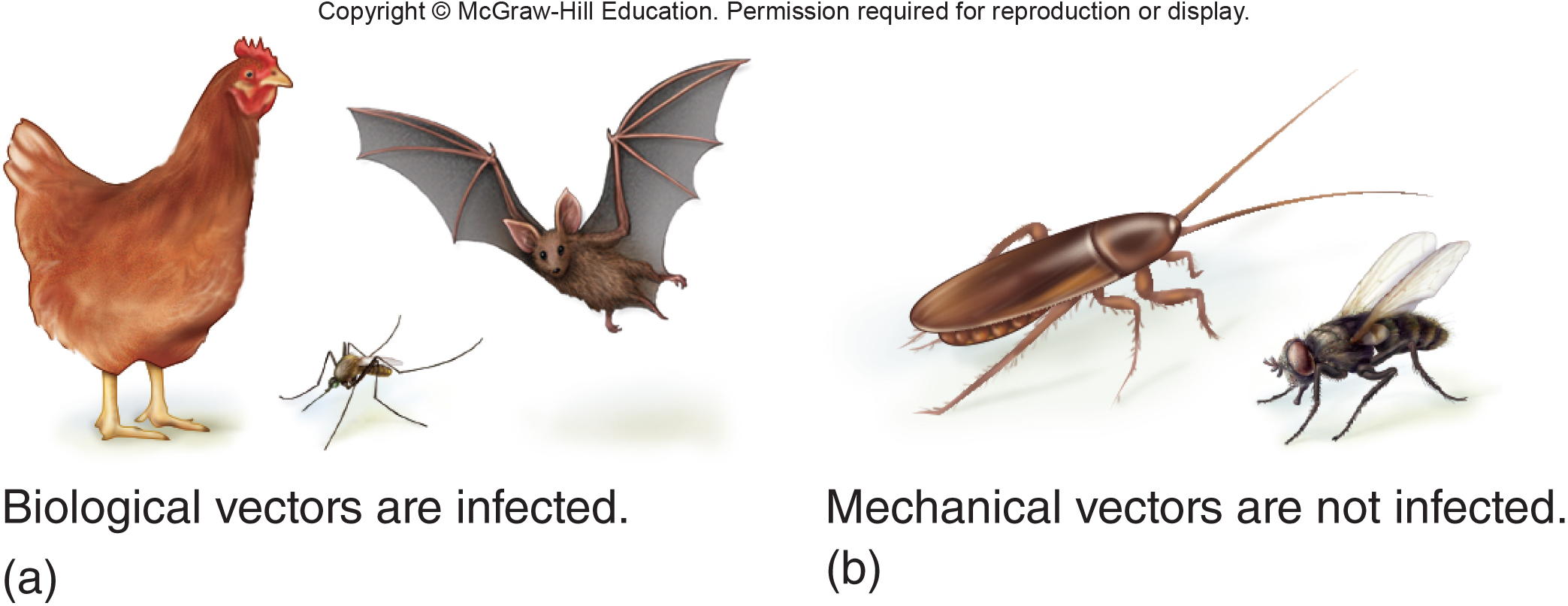 Not necessary to the life cycle of an infectious agent

Merely transport it without being infected
Actively participates in a pathogen’s life cycle

Serves as a site in which it can multiply or complete its life cycle
- a CARRIER is a person that transmits disease to 				another person 		- ACTIVE carriers have an overt clinical case 			of the disease		- CONVALESCENT carriers have largely 			recovered but continue to harbor			large numbers of the pathogen		- ASYMPTOMATIC carriers (= healthy) carry			the pathogen but aren’t ill		- INCUBATION carriers incubate the pathogen in 				large numbers but are not yet ill		- CHRONIC carriers harbor the pathogen for months,			years or a lifetime after recovering from the			illness
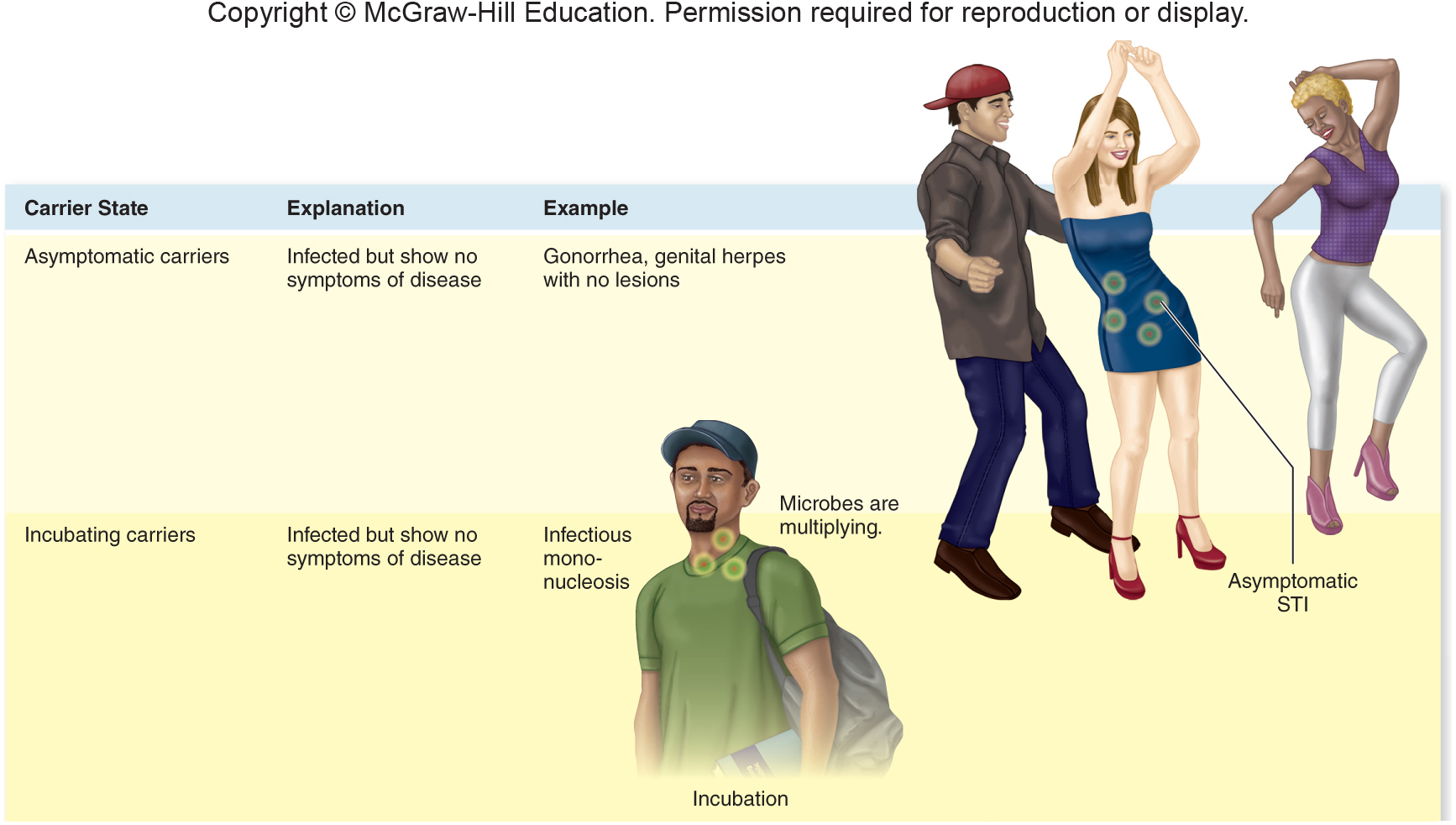 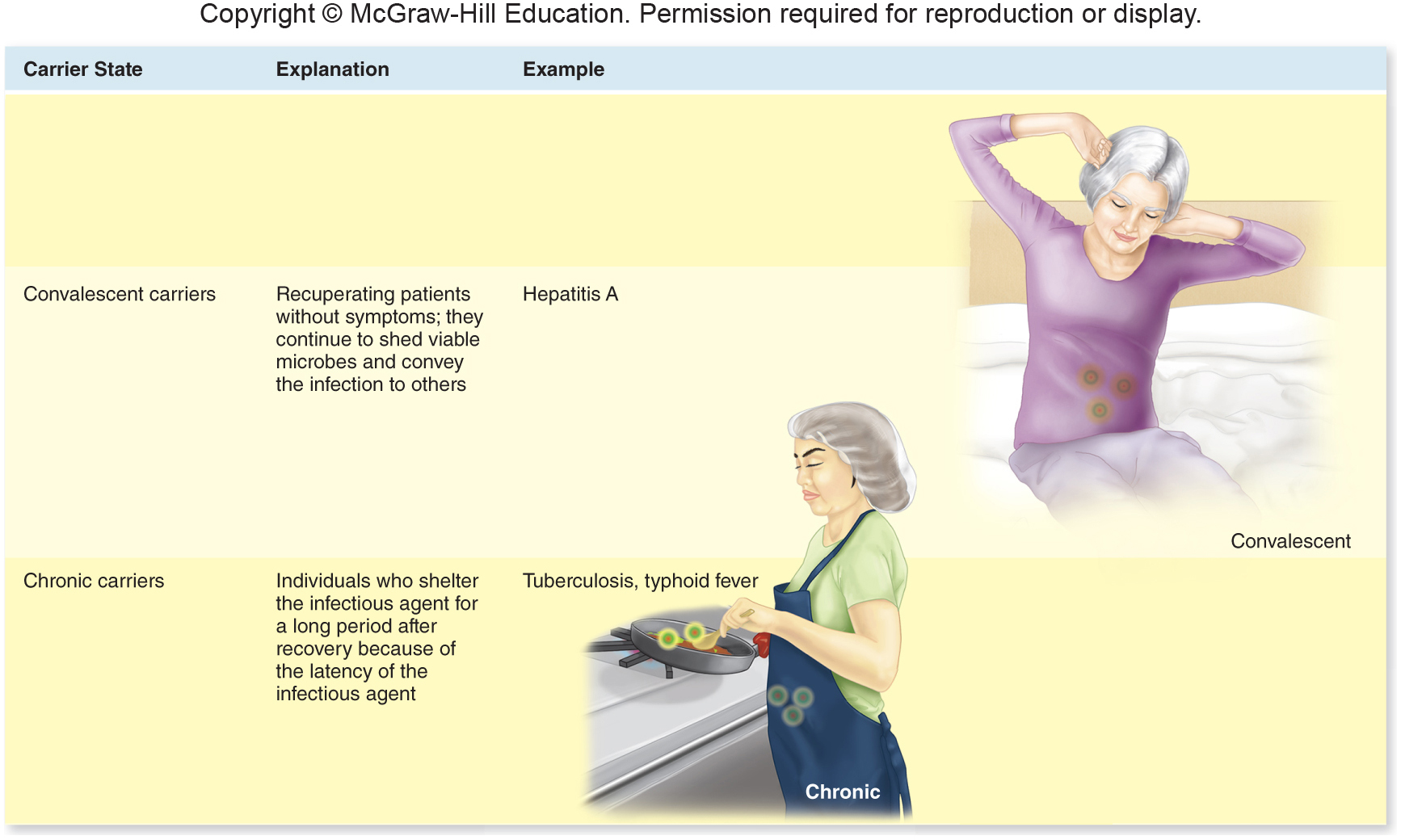 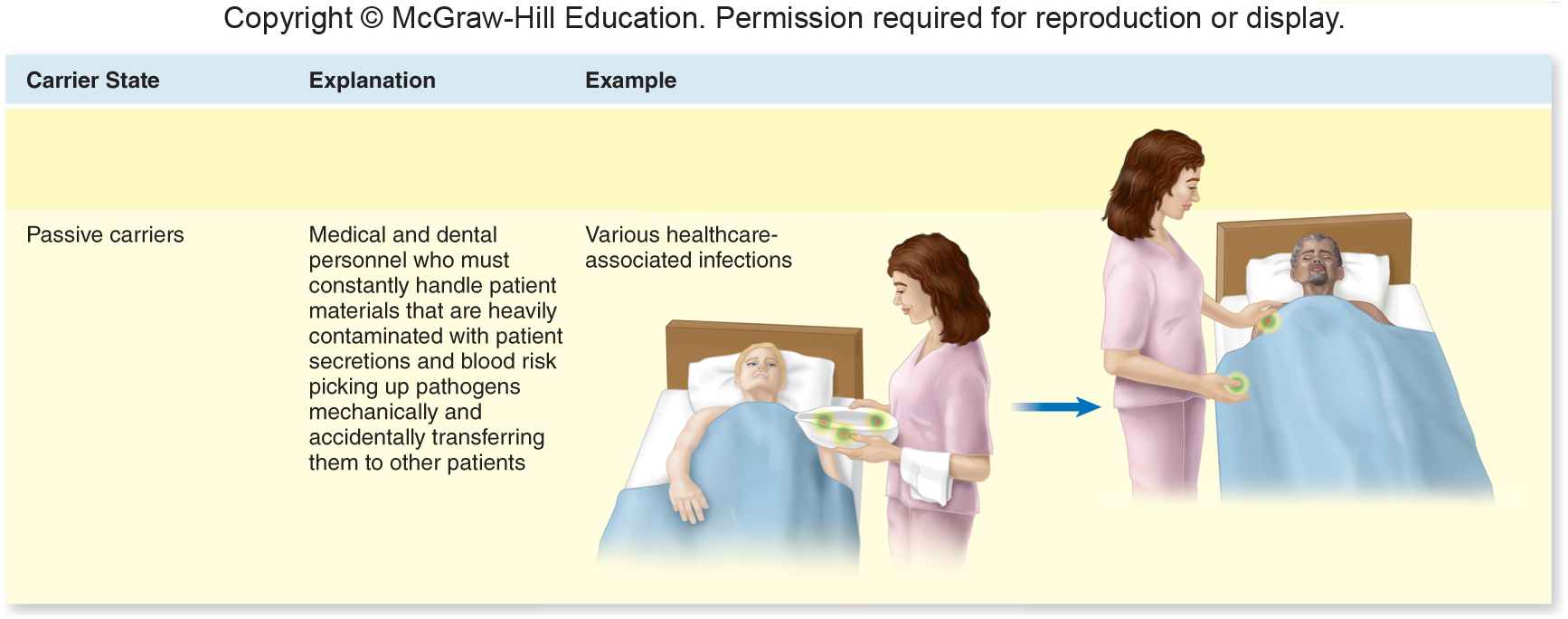 INFECTIOUS DISEASE TRANSMISSION usually occurs in	one of the following ways:	CONTACT		- direct: touching, kissing, sexual intercourse		- indirect: fomites		- respiratory droplets that travel less than one meter 		from the reservoir to the host	VEHICLES		- airborne droplets that travel more than one meter from                                  the reservoir to the host  	                                                - waterborne		- food-borne (food poisoning)	VECTORS		- mechanical		- biological
Patterns of Transmission in Communicable Diseases
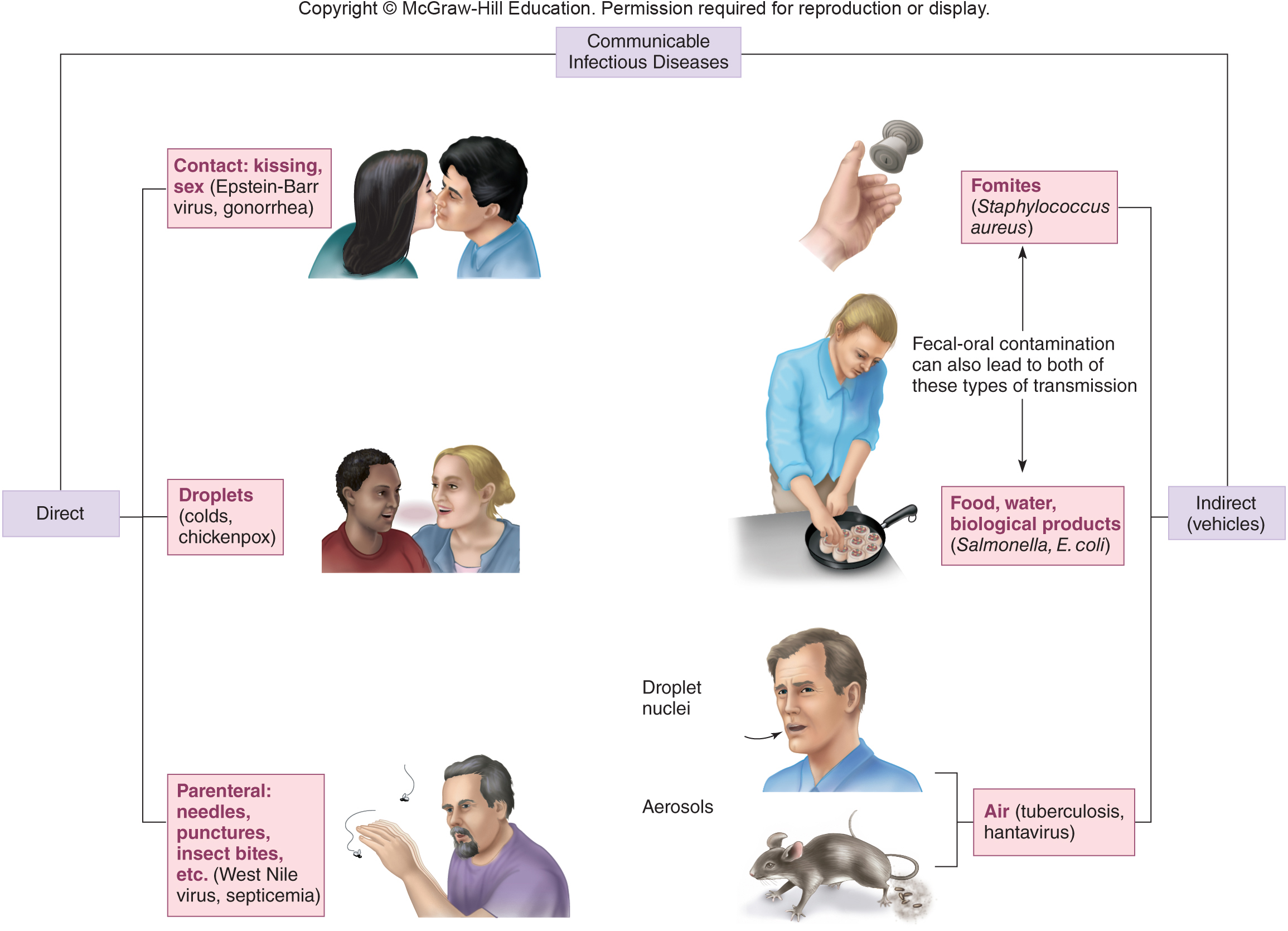 CATEGORIES OF INFECTIONS
1. LOCAL INFECTIONS	2. FOCAL INFECTIONS	3. METASTATIC INFECTIONS	4. PRIMARY INFECTIONS	5. SECONDARY INFECTIONS		6. SUPERINFECTIONS
7. ACUTE INFECTIONS	8. CHRONIC INFECTIONS	9. LATENT INFECTIONS	10. SUBCLINICAL INFECTIONS	11. EXOGENOUS INFECTIONS	12. ENDOGENOUS INFECTIONS
13. NOSOCOMIAL INFECTIONS	14. IATROGENIC INFECTIONS	15. OPPORTUNISTIC INFECTIONS	16. SYSTEMIC INFECTIONS	17. BACTEREMIA	18. SEPTICEMIA	19. TOXEMIA	20. VIREMIA
21. PYOGENIC INFECTIONS	22. PYROGENIC INFECTIONS	23. TERMINAL INFECTION
STUDY THE CHEMISTRY HOMEWORKWHICH IS ALSO ON LECTURE TEST #1
LEARNING OBJECTIVES FOR LECTURE TEST 1	- be able to cite characteristics which scientists generally use to identify		living organisms from non-living things	- be able to give reasons why people study microbiology	- explain the impacts microbes play on human life	- explain the importance of microbes in various industries	- define “aseptic technique”  and its role in preventing the spread of		pathogens	- understand the functions of the CDC, NIH and WHO	- give the characteristics which differentiate prokaryotic from 				eukaryotic cells	- explain the units of measure needed to measure various microbes	- be able to write and recognize scientific names; tell what is meant by		an organism’s genus and species and who was Carolus Linnaeus	- be able to list the levels of classification from domain through species	- explain how organisms are classified in each of the different kingdoms 		and the characteristics of organisms in each kingdom
- Explain the difference between autotrophs and heterotrophs	- Explain the concepts of abiogenesis, Koch’s postulates, the “germ 			theory of disease” and selective toxicity	- Explain the major contributions of Jannsen, Van Leeuvanhoek, 		Hooke, Pasteur, Koch, Ivanovski, Jenner, Semmelweiss,		Lister, Nightingale, Snow, Ehrlich and Fleming to the field		of microbiology	- Be able to compare and contrast different types of microscopes	- Explain what epidemiology is and the role the CDC plays	- Understand the purpose of the MMWR and what the “iceberg effect” 		refers to	- Be able to distinguish and use the terms sporadic, endemic, epidemic 		and pandemic when referring to disease outbreaks	- Explain the difference and give examples of signs and symptoms of		disease; explain the concept of disease syndromes	- Use the terms incubation, prodromal, infection and convalescent  		periods of infections properly
- Be able to distinguish between the terms contagious, communicable		and non-communicable disease	- Be able to distinguish between fomite, vector and carrier reservoirs 			of disease	- Be able to explain what zoonotic diseases are and give examples	- Be able to explain how mechanical and biological vectors differ	- Be able to explain how humans acquire infections by contact, vehicles 		and vectors	- Be able to understand various adjectives that describe infectious		diseases	- Be able to discuss and explain all the bold print words in the 		chemistry homework as well as answer similar questions 			found in the chemistry homework